Within the Program of Visiting the Colleges of the University, The Working Team of the Vice Presidency for Academic Affairs Visits the College of Business Administration.
In line of its policy that has been adapted since it was established and in order to upgrade the educational affairs at the university, the Working Team of the Vice Presidency for Academic Affairs under the chairmanship of His Excellency the Vice Rector for Academic Affairs, Prof. Mohammed bin Othman Al Rukban, has paid a visit  to the College of Business Administration.
Dr. Al Rukban started the visit by meeting the Dean of the College , Dr. Faisal Al Hmoud , with the presence of Vices Dean of the College as well as the Heads of Departments. His Excellency the Vice Rector of the university stated the main objective of this visit, where he clarified the trends of the Vice Presidency in the next phase, indicating the priorities that the university is planning to adapt in the next year which are revolving around accreditation. On his part,  the  Dean of College of Business Administration welcomed the delegation. Then, he explained the overall management trends of the College, followed by  presentation and discussion of the report of the College achievements , and some of the challenges that stand in the way of achievement, as well as the ways to deal with these challenges .
His Excellency the Vice Rector of the university and the Working Team completed their tour of the college by meeting the faculty members of various Academic Departments at the college, where his Excellency the Vice Rector of the university opened the gate for a  dialogue about various important topics.
Afterwards, The working team of the Vice Presidency for Academic Affairs  met the Committee of Plans and Study Programs at the College, where the members of the Committee displayed the current situation of the plans and the future plans of the College Programs. After that, the working team has paid a visit to the Test Committee at the College, where a kind of discussion occurred concerning Tests and Evaluation. Then the working team visited the Committee of Academic Guidance at the College and who are in charge of it;  where they presented the efforts  of the Committee which have been done in serving students in the Academic Counselling side.
The working team of the Vice Presidency for Academic Affairs has finished the visit to the College of Business Administration by going on a tour of the College, including an overall look on the conducting of tests in the Testing Rooms as well as an overall look on the facilities of the College such as Laboratories, Halls, Library, Student's Affairs, and Activities…etc
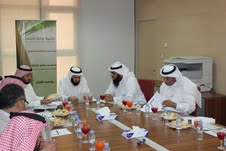